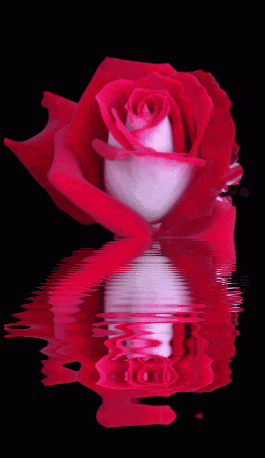 Welcome
Teacher’s Introduction
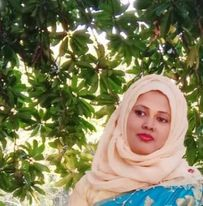 Mst.Sharmin Akter
Assistant teacher
Matoin Govt. Primary School
Hajigonj, Chandpur
E-mail:
mstsharminakter1985@gmail.com
Lesson Identity
Class : Two
Subject : English
Lesson :4-6 (A)
Unit:29
Parts of the lesson : The………no eggs !
Time : 40 min
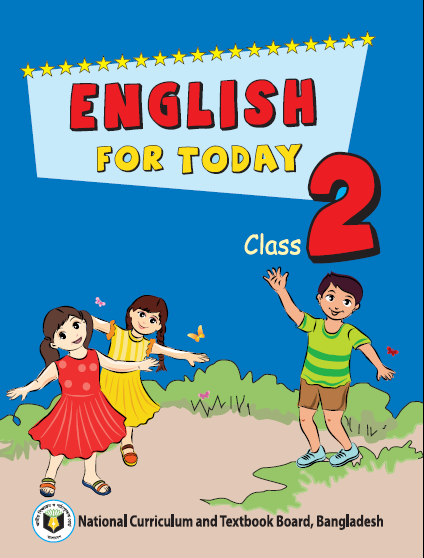 Learning Outcomes
Student’s will be able to-

Listening:1.1.1-become familiar with English 				sounds by listening to common 				English word.

Speaking:1.1.2-say simple words and phrases 			with 	proper sounds 						and stress.
Look at the picture.
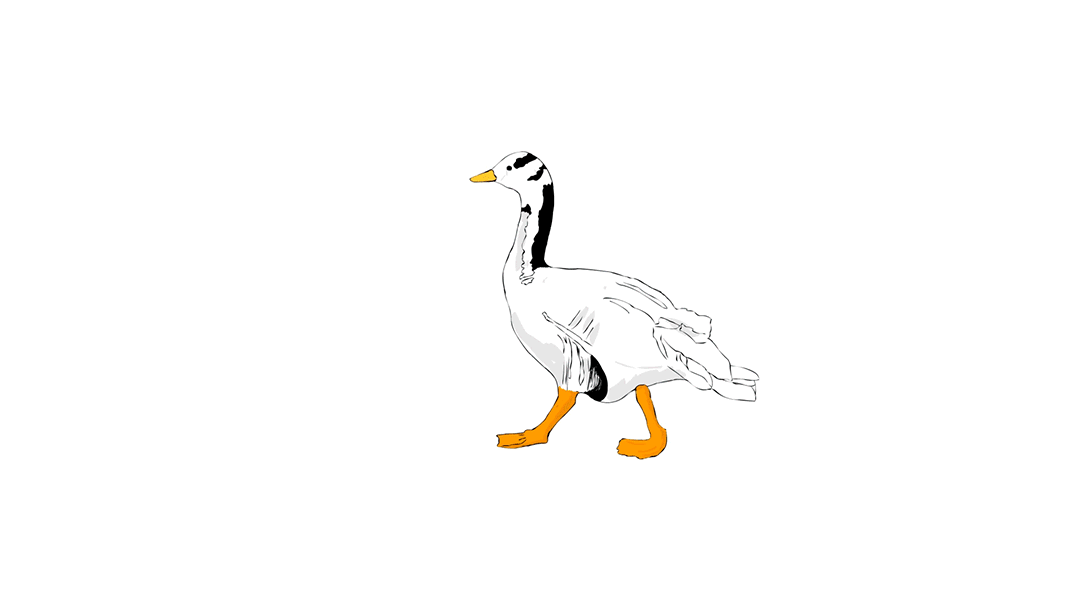 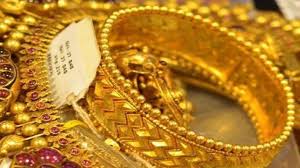 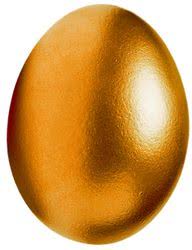 Todays lesson is The golden goose.
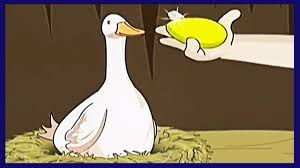 rich
idea
New word
belly
inside
kill
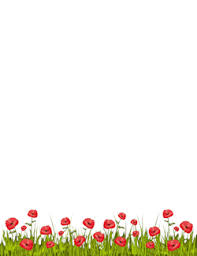 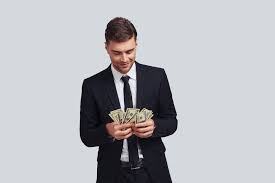 rich
wealthy
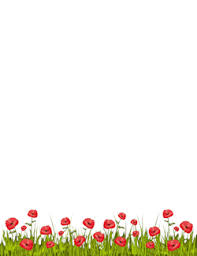 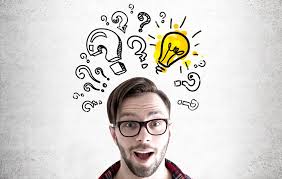 idea
concept
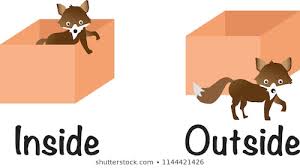 inside
within
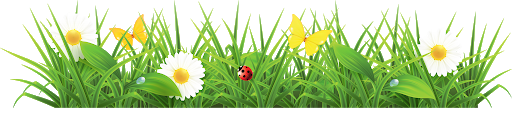 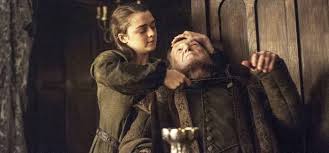 kill
zap
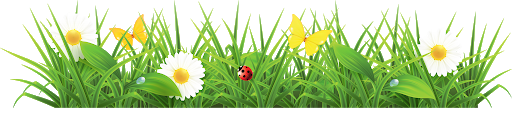 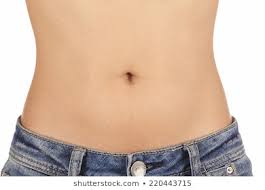 belly
tummy
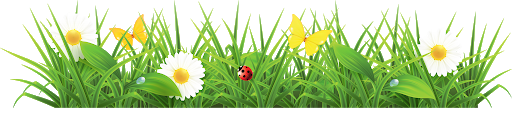 Teacher’s   Reading
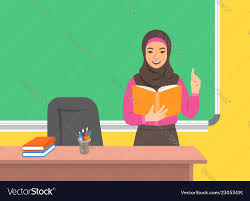 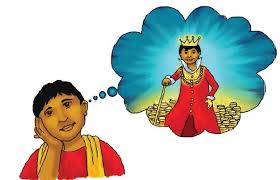 The farmer thinks, ”I want to be rich. I have
an idea!”
The farmer thinks all the eggs are inside the 
goose.
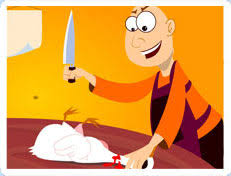 He kills the goose. 
He opens its belly, but
There are no eggs!
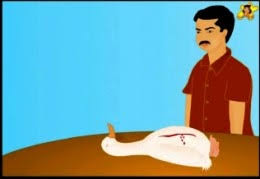 He opens its belly, but 
there are no eggs!
Open your book at page 59.
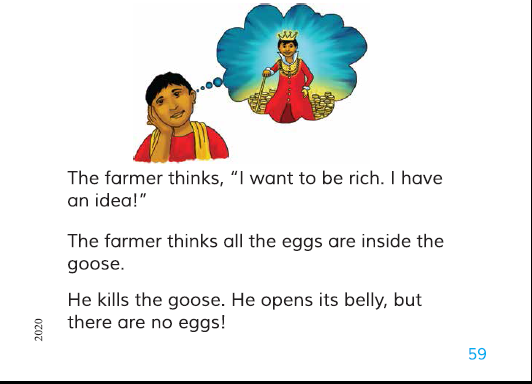 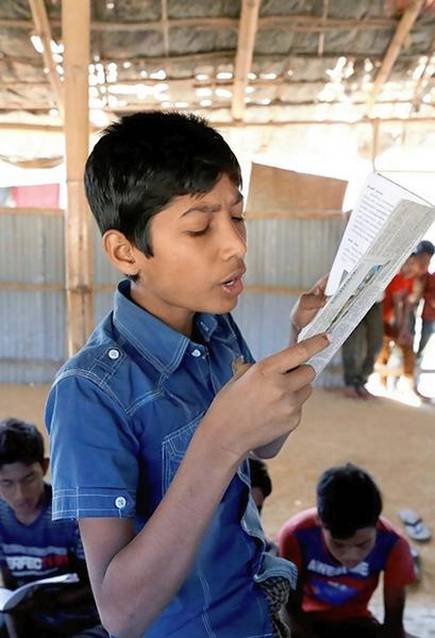 Student’s reading
Group reading
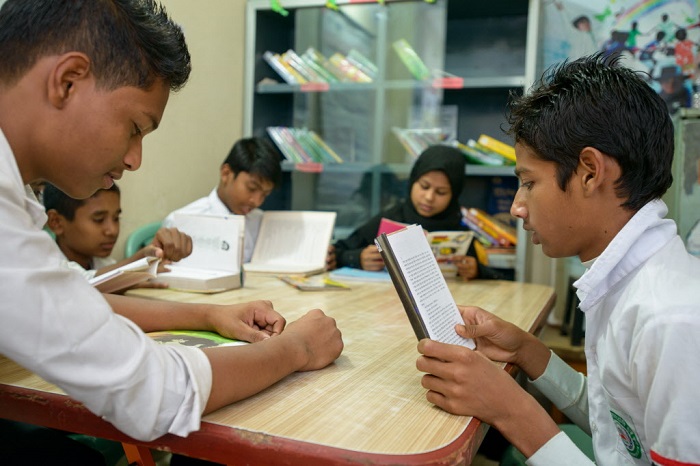 Read in pair
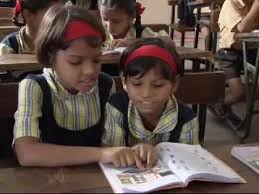 Question’s
How was the farmer ?
What does the farmer think ?
What does he do with the goose ? 
What did he find after open it’s belly ?
Answer’s
1.The farmer was greedy.
2.The farmer thinks all the eggs are inside the goose.
3.He kills the goose.
4.After open its belly he found nothing.
One day one word
Rich-ধনী
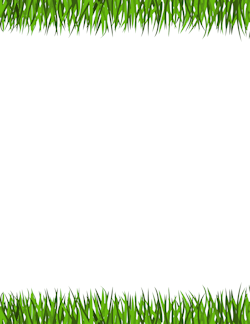 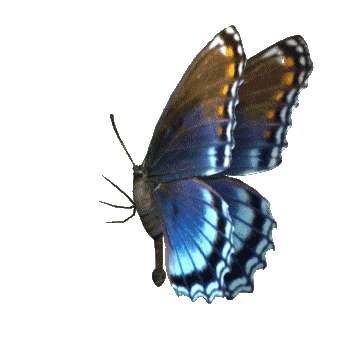 That’s all for today.